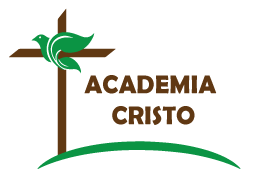 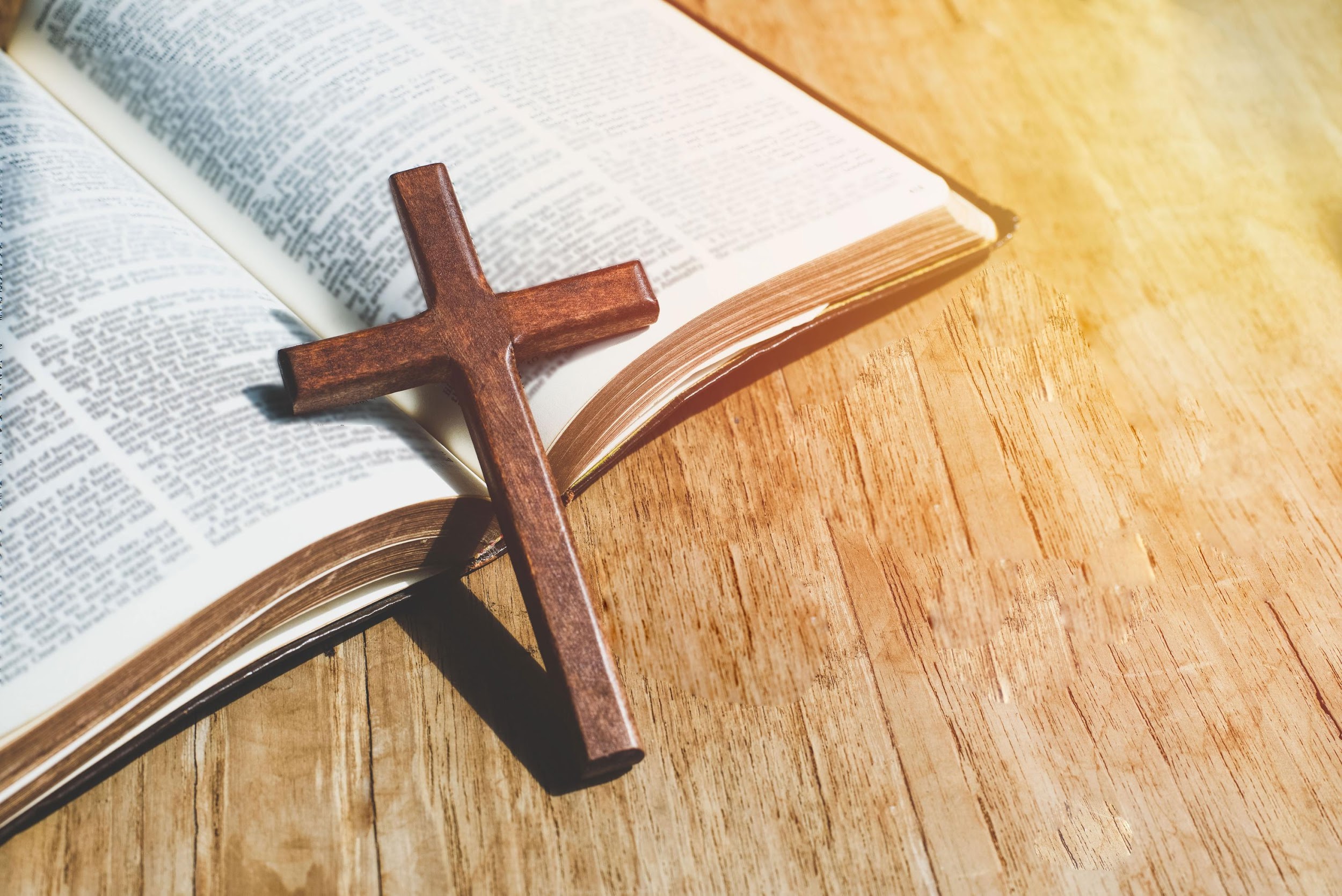 ACADEMIA
CRISTO
[Speaker Notes: Antes de la clase en vivo, el profesor compartirá la siguiente tarea en el grupo de WhatsApp:
Ver el siguiente video de instrucción: (Video)
Contestar las siguientes preguntas:
Academia Cristo es parte de un cuerpo eclesiástico "confesional. " ¿Qué es una iglesia confesional?
¿Qué propósito importante tienen los escritos confesionales?
¿Cuáles fueron las primeras confesiones de la iglesia?
Leer la historia de Mateo 7:15-21 en sus Biblias.]
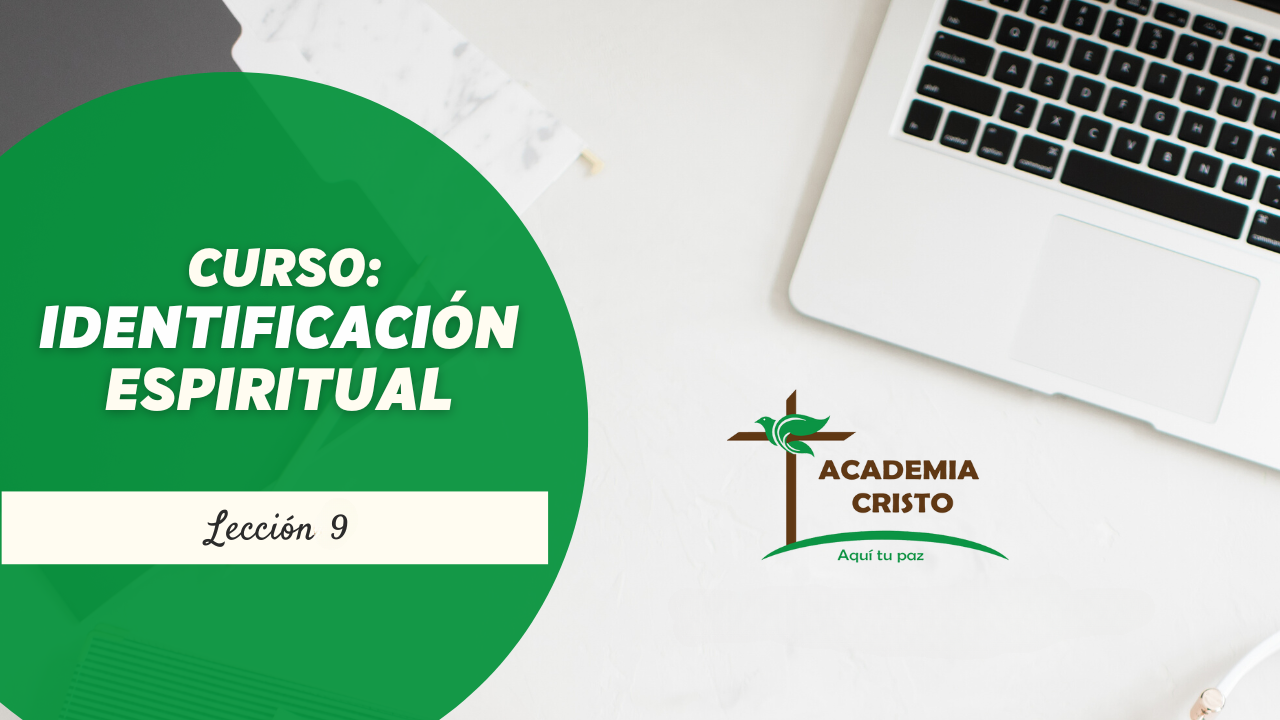 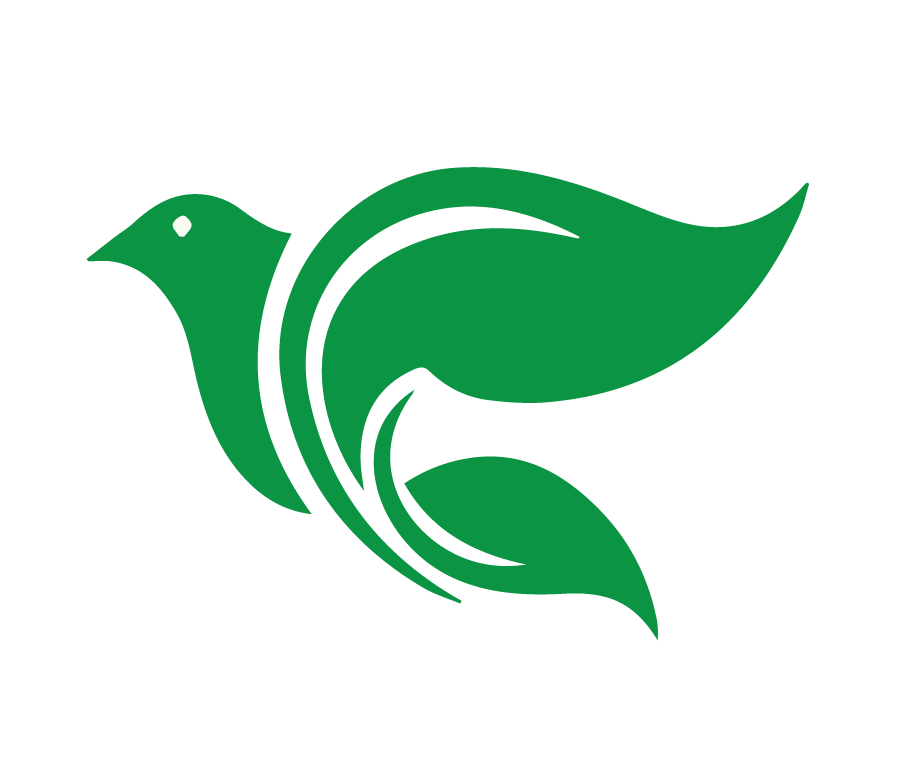 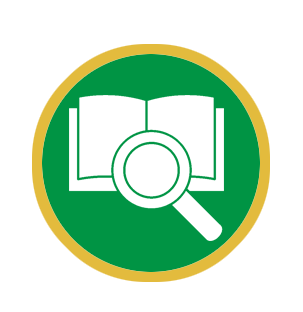 Lección 9
Protegiendo la Verdad
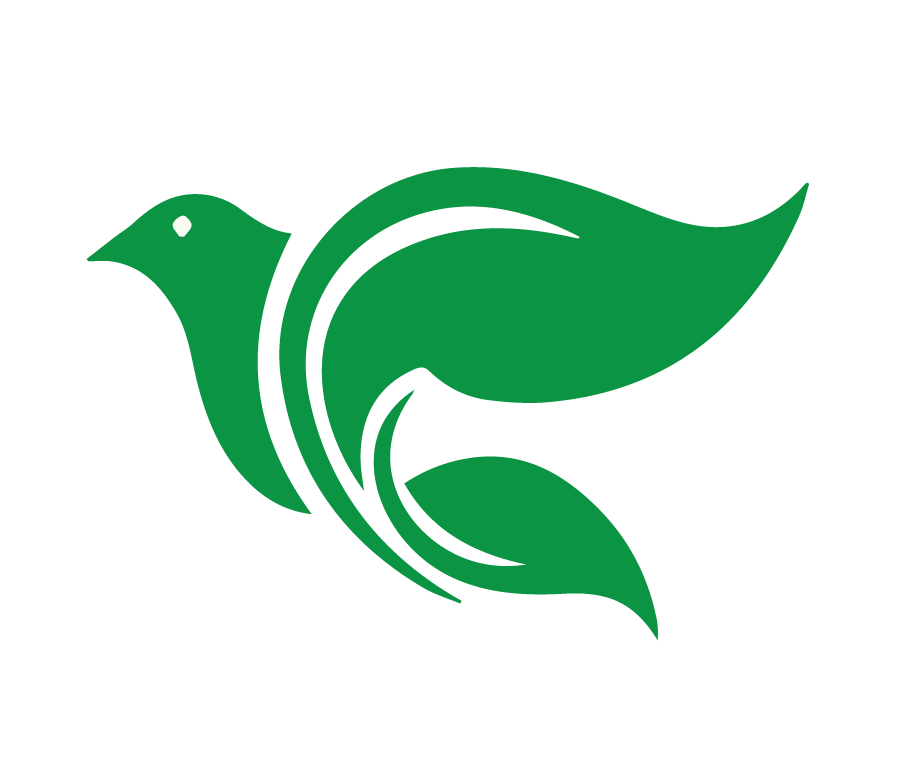 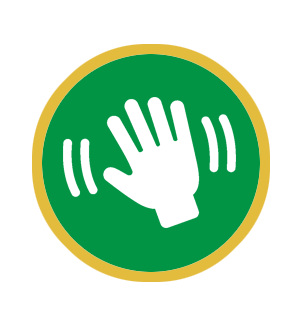 Saludos y bienvenidos
[Speaker Notes: Presentarse (5 minutos o más) - Estas presentaciones pueden llevar más tiempo ya que es la primera clase. Preséntese y dé algunos de sus antecedentes. Dependiendo de la cantidad de alumnos en la sesión, puede pedir que se presenten ellos, dándoles la oportunidad de decir de donde son y cuánto tiempo han estado en la academia.]
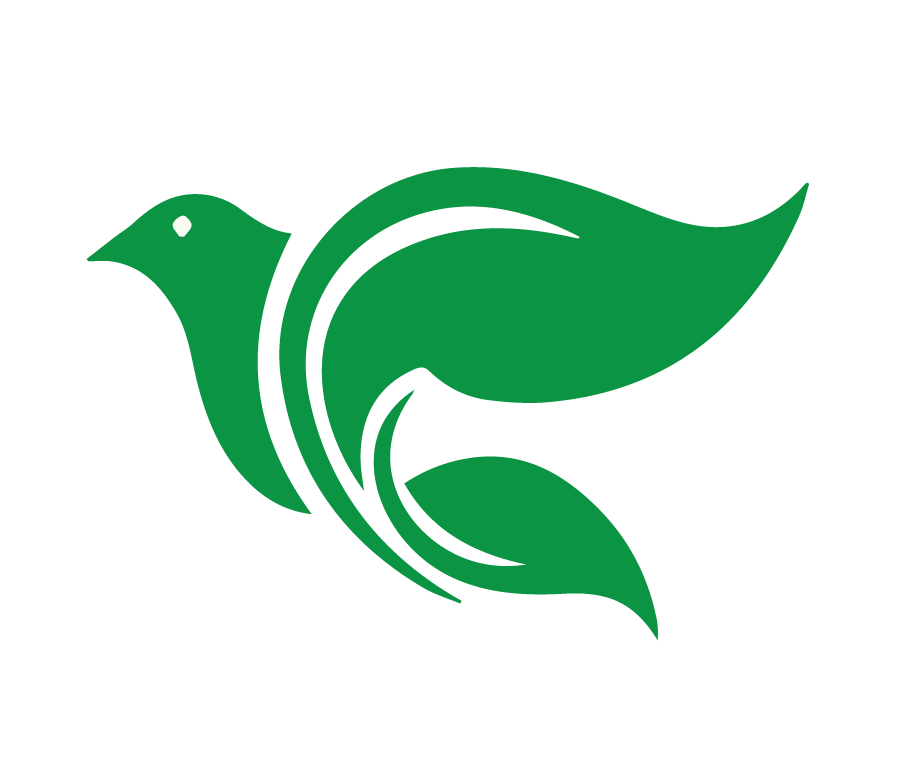 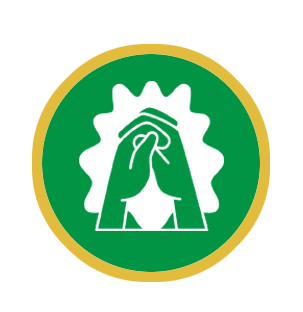 Oración
[Speaker Notes: Oración: Querido Padre Celestial, en tiempos de guerra, fue el sonido de la trompeta lo que dirigió el curso de la batalla. No nos dejes ser la trompeta que da un sonido poco claro y la batalla por la verdad de tu Palabra se pierda. Más bien, a través de nuestras confesiones, proclamemos y protejamos claramente su verdad contra todos aquellos que pervierten la verdad del evangelio.  En el nombre de Jesús oramos. Amén.
Introducción: Explique el propósito del curso – queremos ayudar a los estudiantes a formar una identidad espiritual basada en la Palabra de Dios. Puede explicar también la importancia de hacer las tareas, mostrando respeto y etiqueta para con el maestro y otros estudiantes en la clase y en el grupo de WhatsApp.]
Definir que es una iglesia confesional.
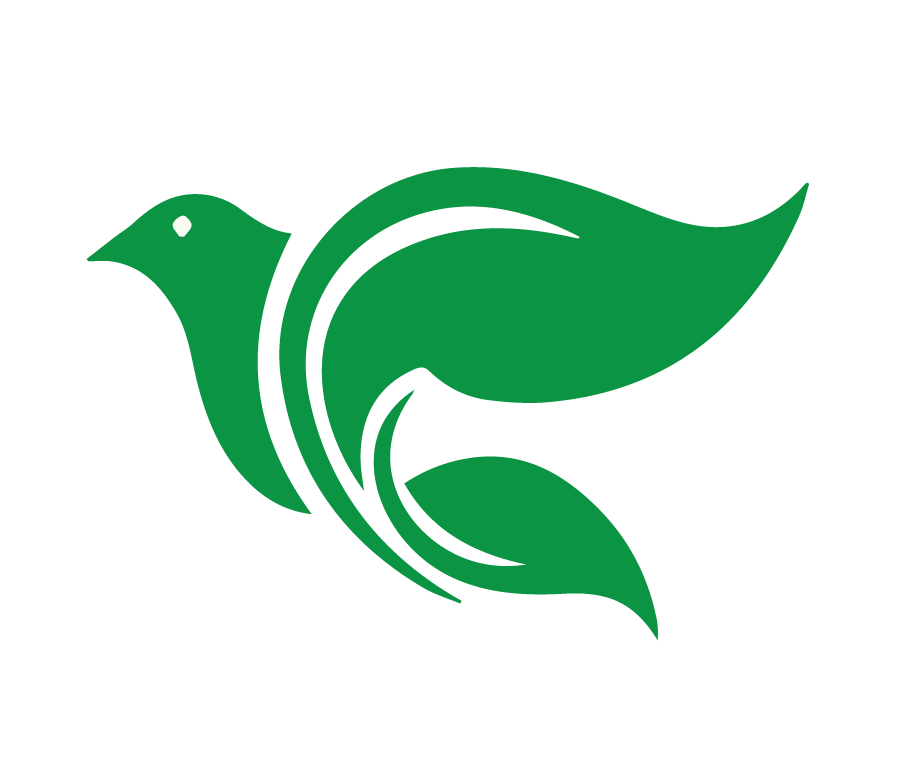 Objetivos de la Lección
Identificar como una confesión protege y promueve la doctrina sana.
Hacer una lista de los escritos confesionales de Academia Cristo (La Iglesia Luterana)
[Speaker Notes: Objetivos de la Lección
Definir que es una iglesia confesional.
Identificar como una confesión protege y promueve la doctrina sana.
Hacer una lista de los escritos confesionales de Academia Cristo (La Iglesia Luterana)]
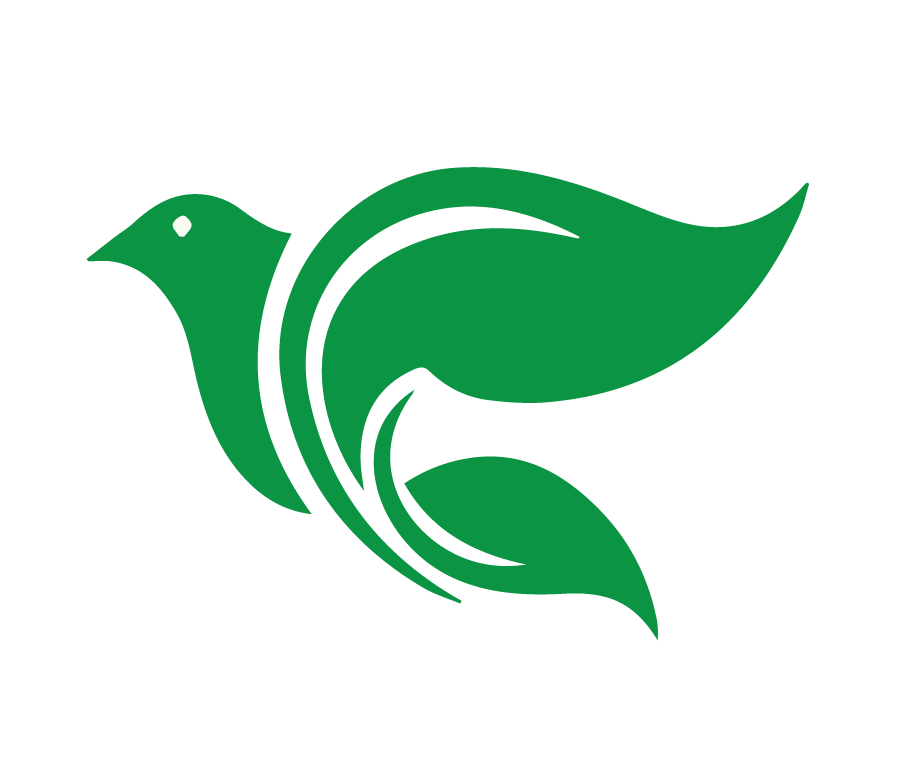 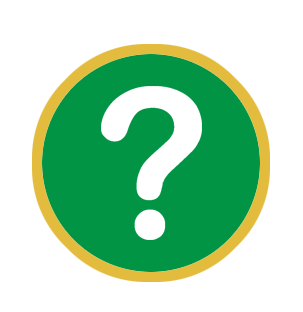 Academia Cristo es parte de un cuerpo eclesiástico "confesional.”

¿Qué es una iglesia confesional?
[Speaker Notes: Repaso del video: Deje que los estudiantes respondan las preguntas que les dio como tarea.
Academia Cristo es parte de un cuerpo eclesiástico "confesional. " ¿Qué es una iglesia confesional? 
En este contexto, la palabra confesional no se refiere a confesar pecados. Más bien, la palabra "confesar" se usa de la misma manera que se usa en Romanos 10:19: "Si confiesas con tu boca que Jesús es el Señor…" En este versículo, confesar significa profesar públicamente. 
Las confesiones, o escritos confesionales, son declaraciones públicas de lo que cree una iglesia o un grupo de iglesias y por qué. Las iglesias confesionales son aquellas iglesias que han escrito y se adhieren a tales declaraciones de fe.]
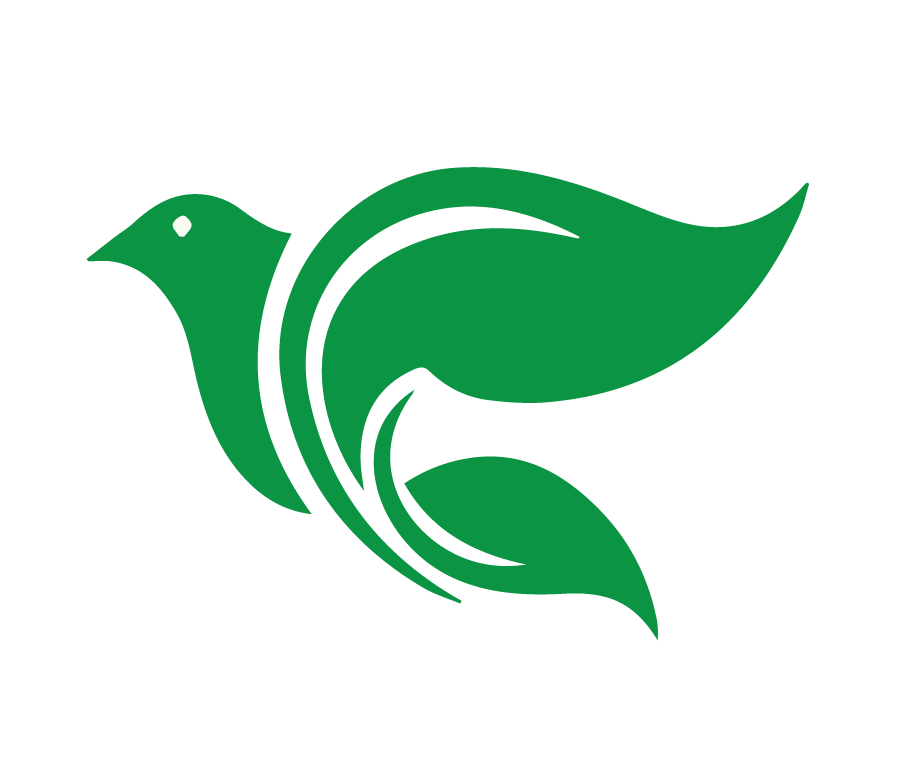 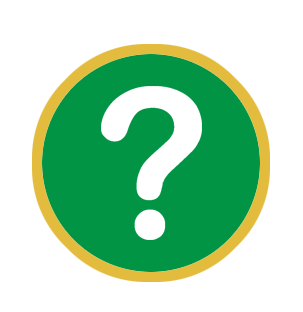 ¿Qué propósito importante tienen los escritos confesionales?
[Speaker Notes: ¿Qué propósito importante tienen los escritos confesionales?
La respuesta a esta pregunta nos lleva de regreso a lo que estudiamos en la lección 2: Los diferentes métodos de interpretación de la Biblia en diferentes denominaciones.
Todas las iglesias cristianas, y algunas sectas, reclaman la Biblia como su máxima autoridad. Sin embargo, como hemos visto en lecciones anteriores, tienen interpretaciones diferentes sobre una serie de doctrinas como el Bautismo, la Santa Cena, la Segunda Venida de Jesús, por mencionar solo algunas. El propósito de los escritos confesionales es mostrar con precisión lo que creemos y por qué. 
Nuestros escritos confesionales están diseñados para promover la verdad y proteger el evangelio de las falsas enseñanzas. Promueven la verdad explicando claramente, tanto a nuestros miembros como al mundo exterior, lo que creemos y por qué. También protegen la verdad: al identificar cuál es la interpretación correcta de las Escrituras, nos ayudan a identificar y evitar malas interpretaciones y falsas enseñanzas que prevalecen en otras iglesias.]
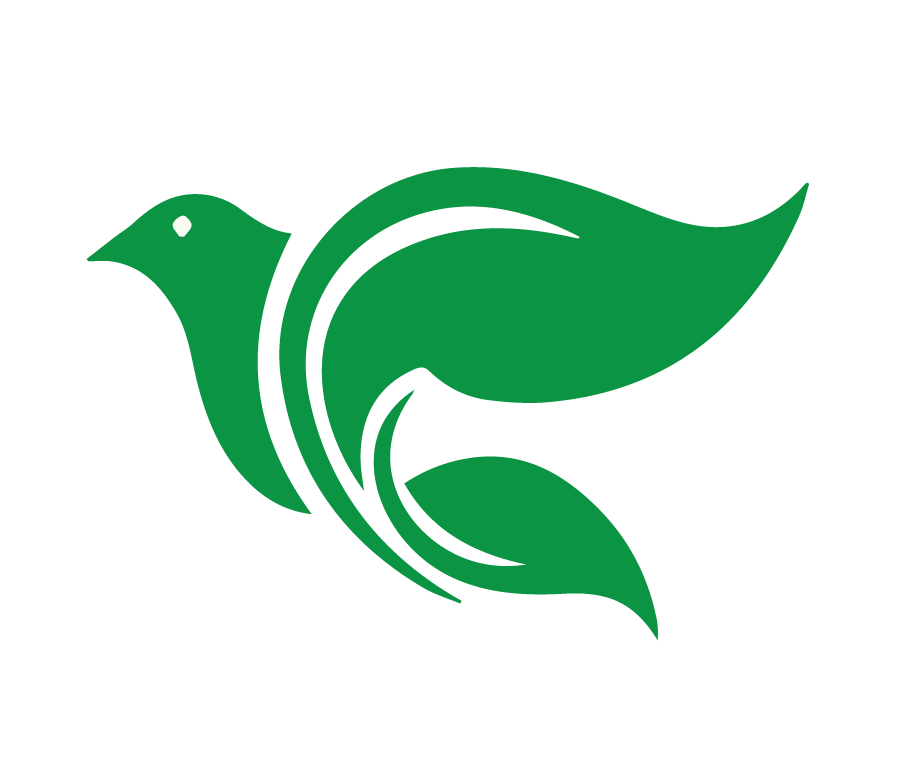 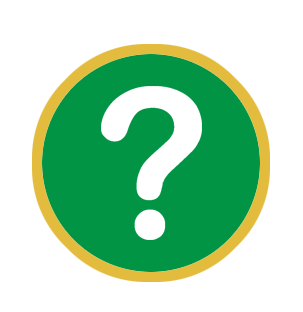 ¿Cuáles fueron las primeras confesiones de la iglesia?
[Speaker Notes: ¿Cuáles fueron las primeras confesiones de la iglesia?
Los primeros escritos confesionales son el Credo Apostólico, el Credo Niceno y el Credo de Atanasio. 
Estos son conocidos como los Credos Ecuménicos porque son aceptados, en su mayor parte, por todas las iglesias cristianas.
Nota para el maestro: algunos estudiantes con antecedentes protestantes pueden objetar esto, si sus iglesias no usan los Credos porque son demasiado "católicos". Recuerde a los estudiantes que no rechazamos las cosas porque son católicas, sino solo si son o no son bíblicas. Dígales que en otro curso (Dios Verdadero), estudiarán uno de estos Credos (el Credo de los Apóstoles) y aprenderán que las verdades profesadas allí se encuentran todas en la Biblia.]
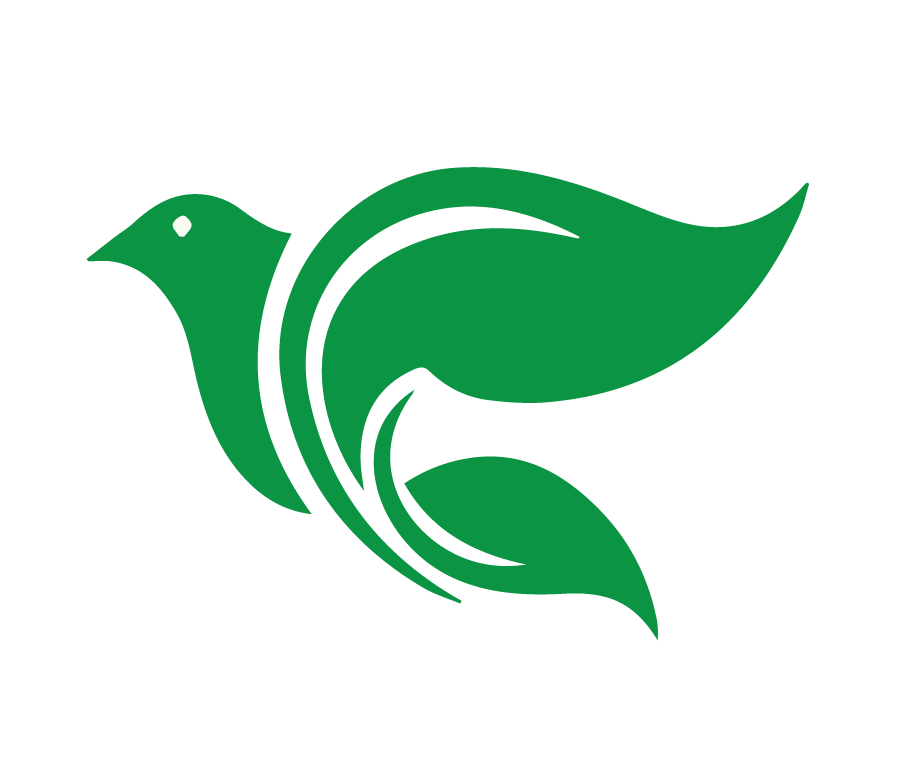 “Cuídense de los falsos profetas, que 
vienen a ustedes disfrazados de ovejas, 
pero por dentro son lobos rapaces. Ustedes los conocerán por sus frutos, pues no se recogen uvas de los espinos, ni higos de los abrojos. Del mismo modo, todo buen árbol da buenos frutos, pero el árbol malo da frutos malos… Así que ustedes los 
conocerán por sus frutos.”

Mateo 7:15-17, 20
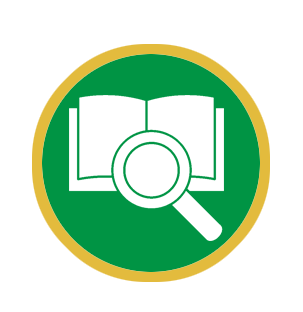 [Speaker Notes: La importancia de las confesiones: Estudio Bíblico (Mateo 7:15-17,20) Jesús nos advirtió que habría falsos maestros en la iglesia en estos últimos días. En sus palabras, podemos ver la necesidad y la utilidad de los escritos confesionales. Pida a un alumno que lea las palabras en la pantalla y luego observe lo siguiente:
»Cuídense de los falsos profetas, que vienen a ustedes disfrazados de ovejas, pero por dentro son lobos rapaces. Ustedes los conocerán por sus frutos, pues no se recogen uvas de los espinos, ni higos de los abrojos. Del mismo modo, todo buen árbol da buenos frutos, pero el árbol malo da frutos malos… Así que ustedes los conocerán por sus frutos. (Mat. 7:15-17,20)
No todos los falsos maestros se dan cuenta de que son falsos maestros. No todos los falsos maestros tienen la intención de mentir y destruir la fe de las personas. Pero Jesús todavía los llama lobos, porque lo quieran o no, sus mentiras dañan la fe de la gente.
¿Por qué son difíciles de reconocer, según Jesús? Porque "vienen disfrazados de ovejas". Es decir, a menudo se ven muy cristianos, viven vidas piadosas hacia el exterior. Incluso pueden sonar bíblicos al principio: citarán las Escrituras y usarán la misma terminología que usan los verdaderos maestros de la Palabra de Dios.]
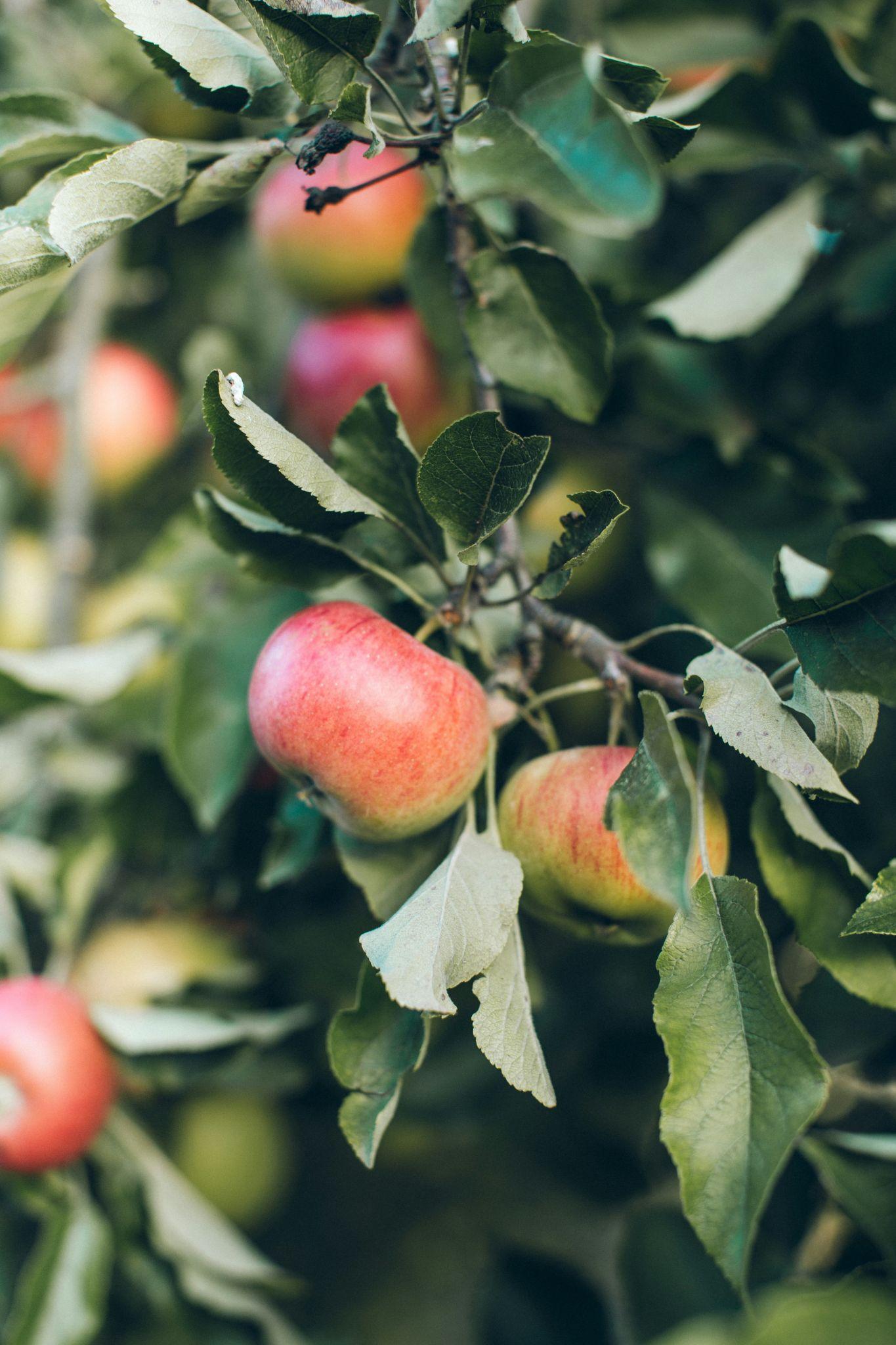 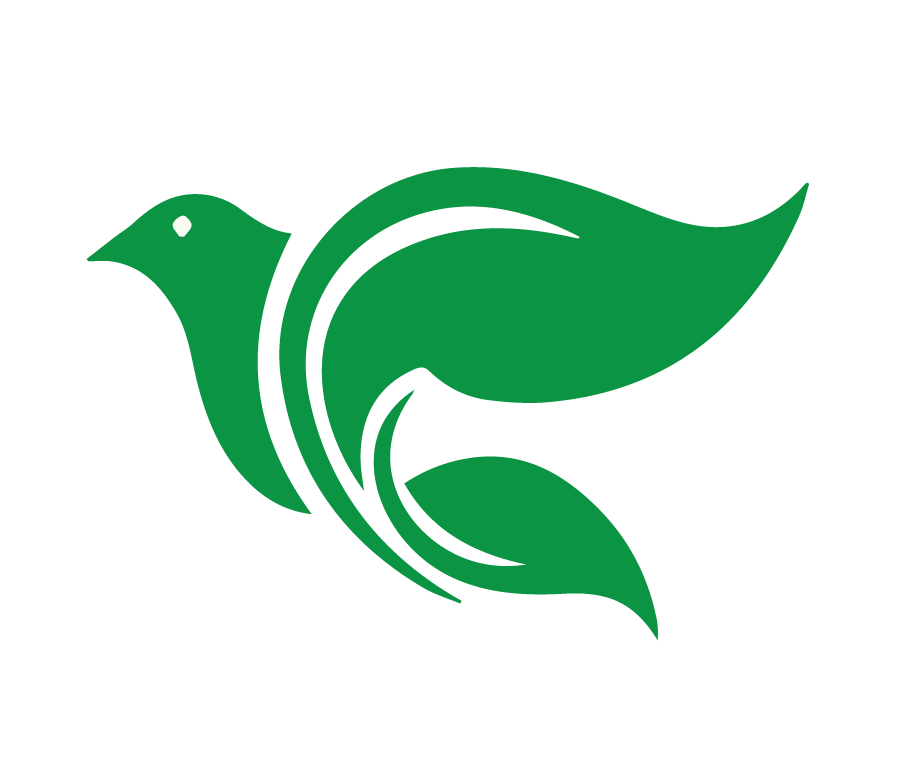 [Speaker Notes: Entonces, ¿cómo los reconocemos, según Jesús? “Por sus frutos.” Un árbol da fruto. Un maestro da enseñanzas. Por sus enseñanzas, los podemos reconocer. Si sus enseñanzas son conformes a la Palabra de Dios, están produciendo buenos frutos. Si no, debemos evitarlos como un peligro.
Por eso las confesiones son importantes. ¿Cómo puedo saber si una iglesia enseña la verdad o una mezcla de verdad y mentira? Podría ir a esa iglesia y escuchar. Pero no todas las doctrinas se discuten en todos los sermones. Podría asistir por un tiempo antes de encontrarme con la falsa enseñanza, poniendo en riesgo mi fe. Pero si la iglesia tiene escritos confesionales, una explicación detallada de lo que creen y por qué, puedo leerlos y compararlos con las Escrituras antes de poner un pie en esa iglesia. Puedo ver clara e inmediatamente si su enseñanza sobre diferentes doctrinas es bíblica o no.]
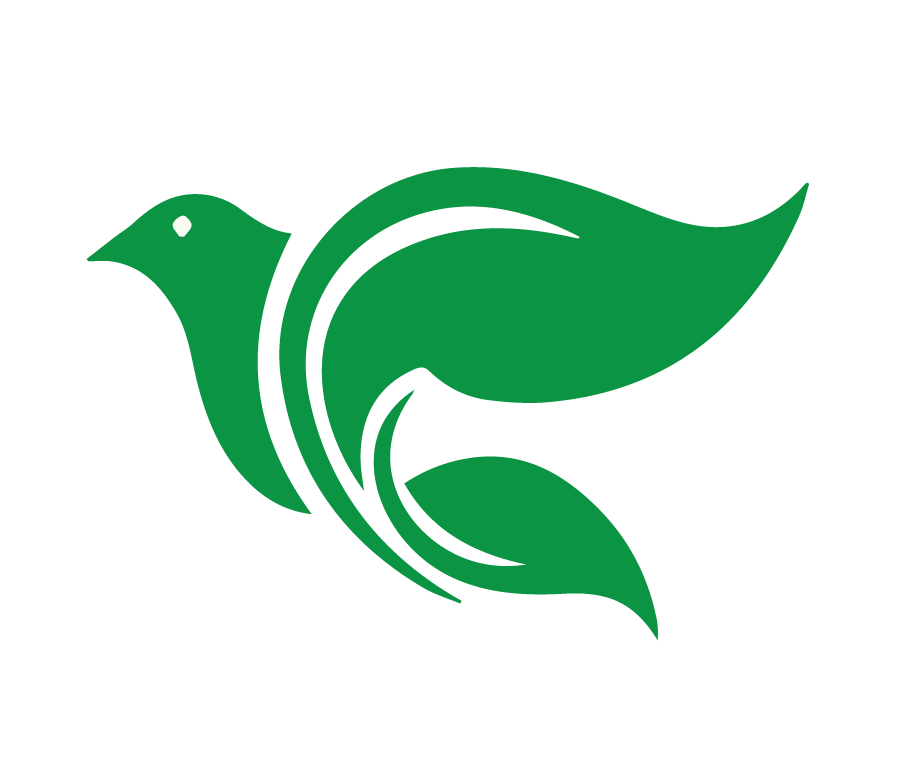 Sola gratia
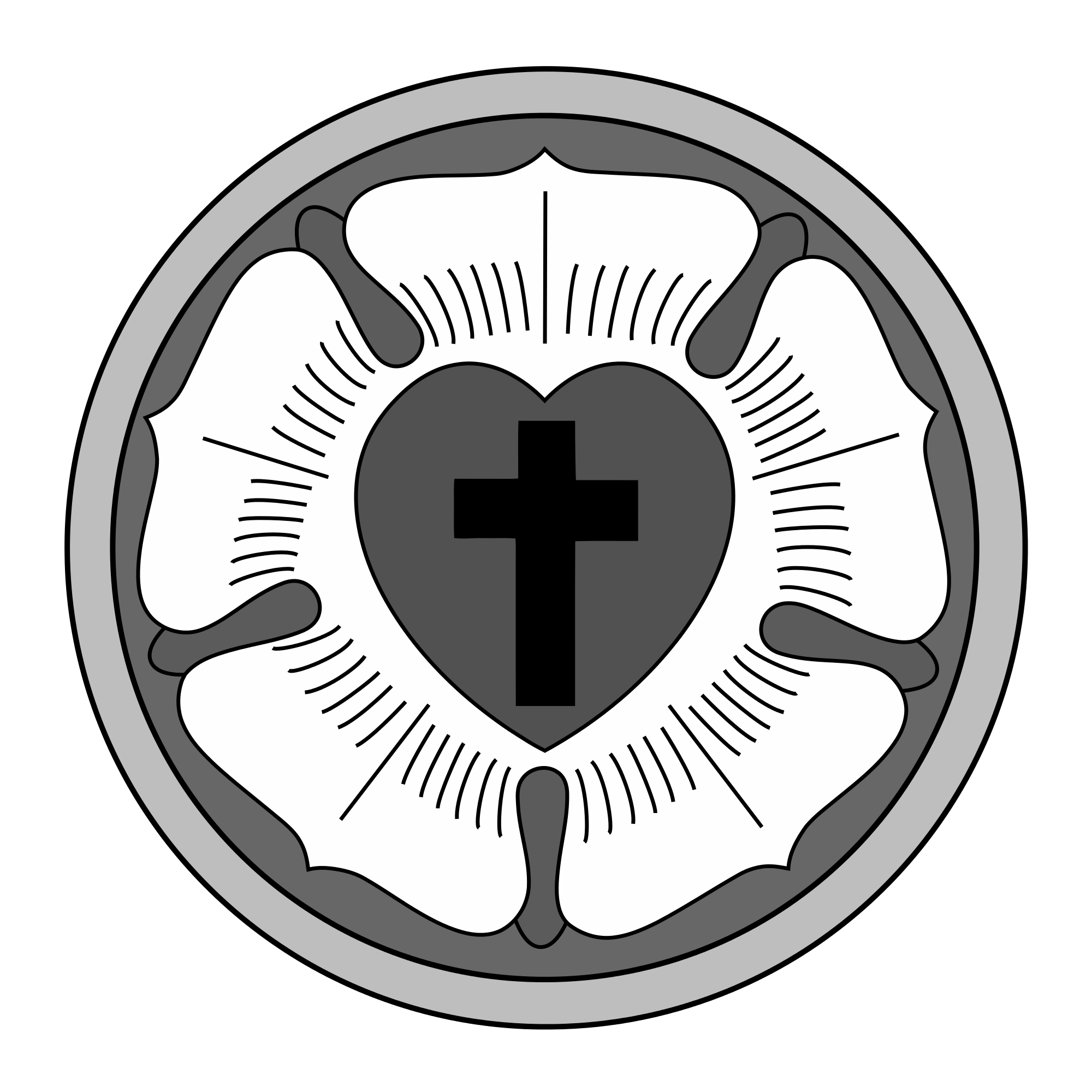 Sola scriptura
Sola fide
Las tres solas
[Speaker Notes: Confesiones y Sola Scriptura 
Los escritos confesionales, como hemos mencionado, ayudan a promover la verdad como explicaciones claras de lo que es la interpretación de la Biblia por parte de la iglesia. También protegen la verdad al identificar otras interpretaciones como falsas.
Cabe señalar, sin embargo, que los escritos confesionales NO están al mismo nivel que la Biblia. Recuerde "Sola Scriptura" - solo la Biblia es la norma autorizada para nuestra fe y vida. No ponemos nuestros escritos confesionales a la par de la Biblia como lo hace la Iglesia Católica con su Sagrada Tradición. Nos adherimos a nuestros escritos confesionales no porque sean la Palabra de Dios, sino porque creemos que son una explicación e interpretación fiel de lo que dice la Palabra de Dios.]
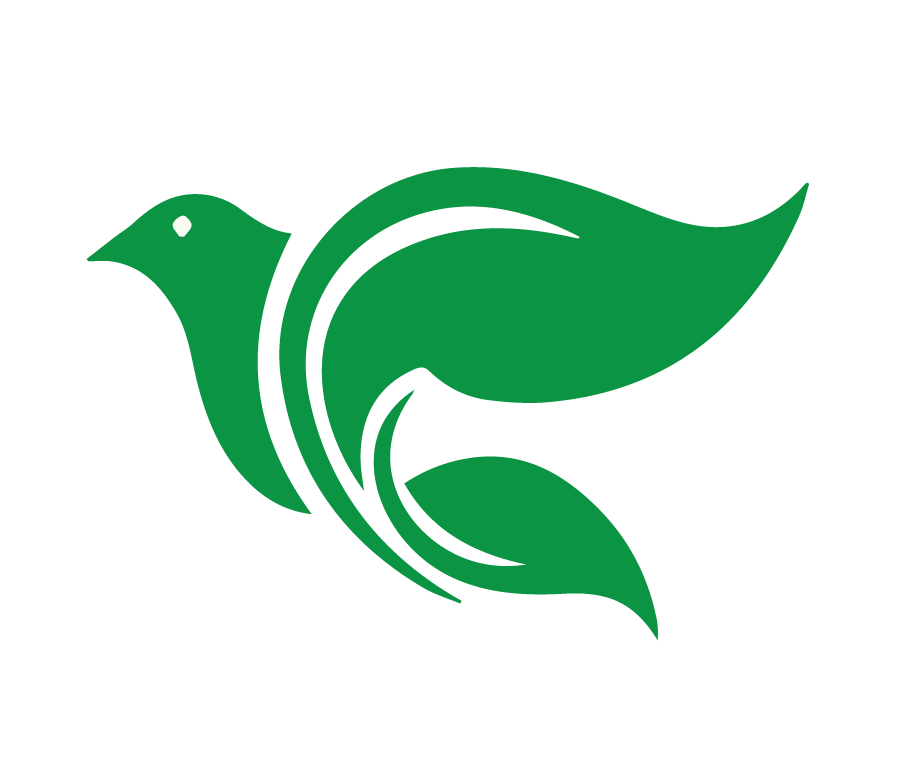 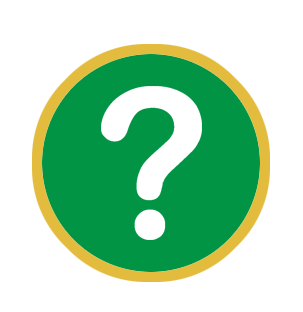 ¿Qué sucede cuando las iglesias ya no consideran importantes las confesiones?
[Speaker Notes: Pregunta de discusión: ¿Qué sucede cuando las iglesias ya no consideran importantes las confesiones? Podría considerar dividir a los estudiantes en grupos pequeños para discutir esto. Luego, comparta lo siguiente:
A menudo, una disminución del confesionalismo va de la mano con una disminución del amor por la verdad. La gente ya no estudia ni escribe explicaciones de lo que cree porque lo que cree ha perdido su importancia.
En nuestra época, una serie de factores han contribuido a este declive. Uno es el relativismo. Esta es la idea de que no existe la verdad absoluta; la verdad es lo que crees que es. Si cada uno determina por sí mismo qué es la verdad, las confesiones que proclaman la verdad absoluta no tienen cabida. Otro es el ecumenismo. Este es el deseo de “unificar” todas las denominaciones de la cristiandad, independientemente de sus enseñanzas. Por supuesto, tal unidad será solo una unidad falsa. Pero esto tampoco deja lugar a confesiones: Destacan diferencias doctrinales que el ecumenismo busca minimizar. Además, en reacción a la “ortodoxia muerta” (cuando los creyentes saben la verdad, pero no la viven), muchas iglesias enfatizan las obras sobre los credos o las confesiones.
Pero en ausencia de confesiones, la verdad sufre. Los escritos confesionales están diseñados para proteger la verdad de la Palabra de Dios al exponer falsas doctrinas. Durante los tiempos de inactividad confesional, esta salvaguardia va desapareciendo y se crea un entorno en el que puede proliferar la falsa doctrina. Cuando una iglesia no está preocupada por definir cuidadosamente lo que cree, sus miembros tampoco lo estarán. En tal entorno, se puede enseñar y creer en una gran variedad de enseñanzas diferentes. Y cuando se toleran errores como este, un poco de levadura actúa en toda la masa (Gálatas 5:9).]
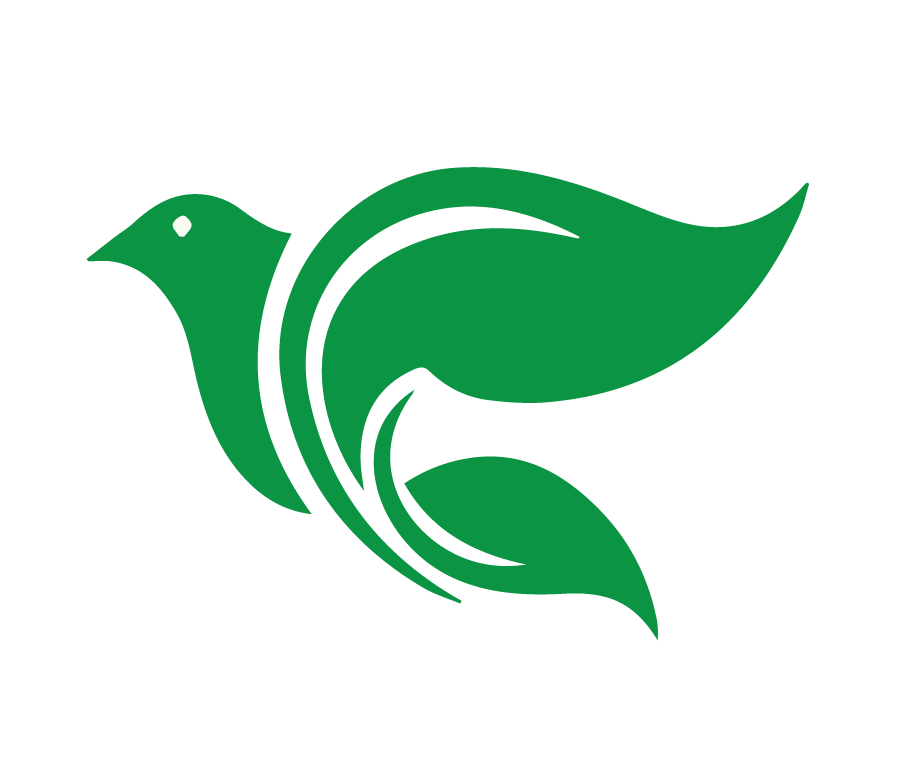 El Credo de los Apóstoles
Resumen de la fe cristiana; fue utilizado por los primeros cristianos para promover la verdad
[Speaker Notes: Los Credos Ecuménicos (selecciones de los Credos) A continuación se encuentra una descripción de los tres credos ecuménicos. Después de explicarlos, siéntase libre de resaltar palabras o frases en las selecciones de estos credos que muestren cómo se usaron para proteger o promover la verdad.
El Credo de los Apóstoles fue escrito en su versión básica alrededor del año 150 d.C. Es un buen resumen de la fe cristiana y fue utilizado por los primeros cristianos para promover la verdad: Como un instrumento de testimonio para aquellos que querían saber más sobre el cristianismo, y como un bosquejo para instruir a los nuevos en la fe. Se divide en tres secciones. El primero habla de Dios el Padre, el segundo acerca de Dios el Hijo y el tercero acerca de Dios el Espíritu Santo.]
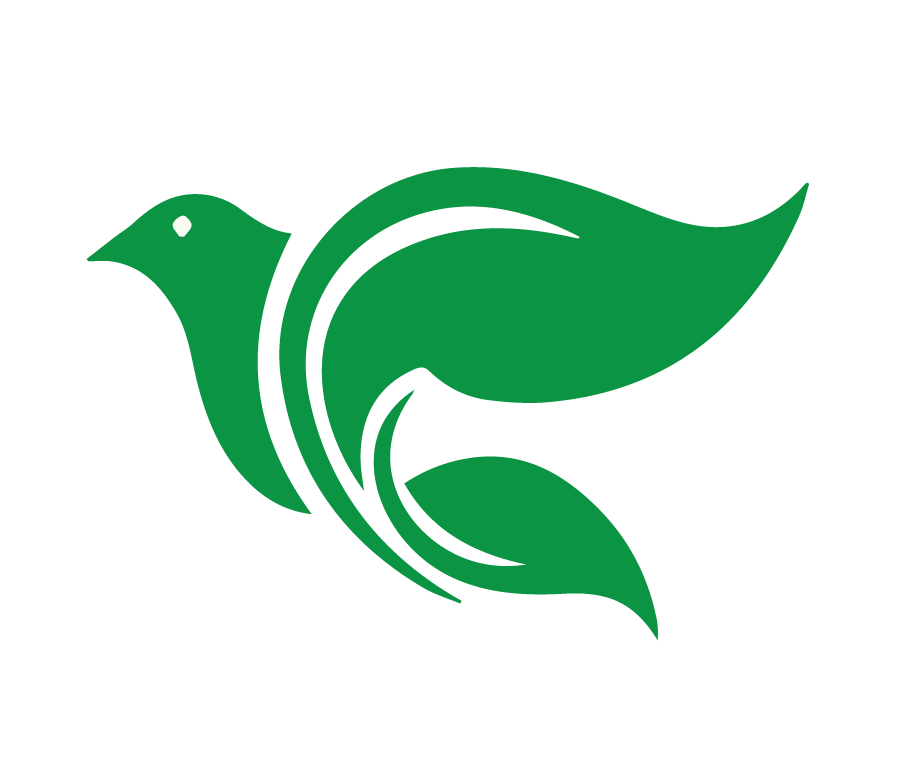 El Credo de Nicea
Confiesa firmemente al Dios Trino y 
declara que Jesucristo es Dios verdadero desde toda la eternidad.
[Speaker Notes: El Credo de Nicea fue escrito para proteger la verdad de la Palabra de Dios contra una falsa doctrina mortal. Un Padre de la Iglesia llamado Arrio enseñó que Jesucristo no era completamente igual a Dios con el Padre y el Espíritu Santo y que no había existido desde toda la eternidad. Su famoso dicho fue: Hubo un tiempo en que Jesús no estaba. Para combatir este error, los Padres de la Iglesia se reunieron en un Concilio en la ciudad turca de Nicea en 325 d.C. (más tarde refinado en 381 d.C.). El Credo de Nicea fue escrito para combatir esa falsa enseñanza (arrianismo) y para declarar que Jesucristo es Dios verdadero desde toda la eternidad. El Credo de Nicea confiesa firmemente al Dios Trino.]
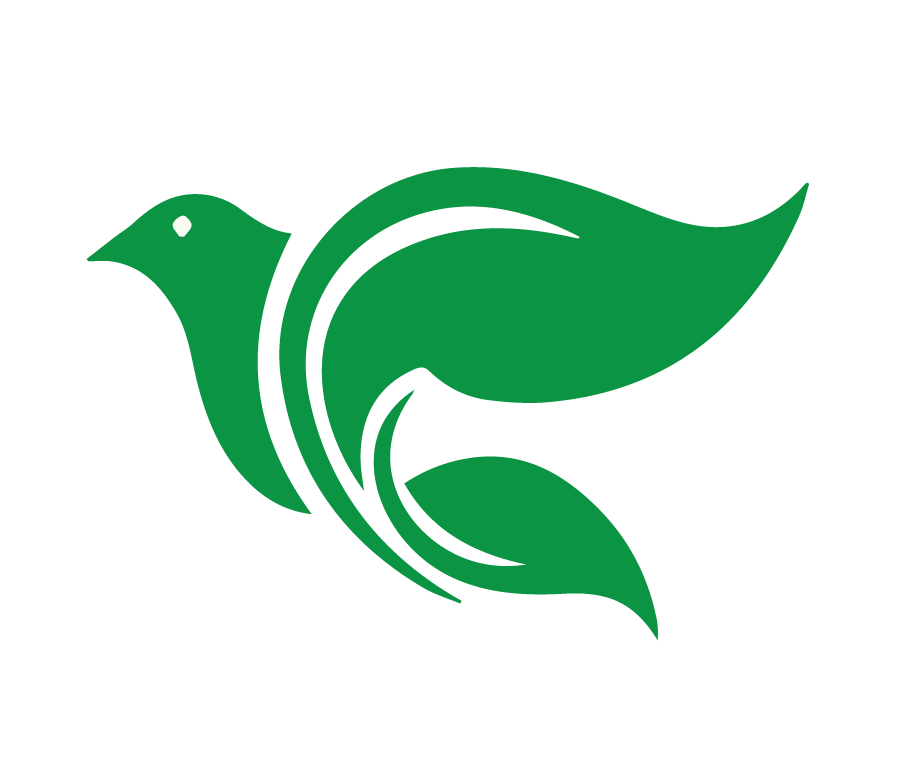 Credo de Atanasio
Declara que quien rechaza la doctrina de la Trinidad y la doctrina de Cristo está fuera de la fe salvadora.
[Speaker Notes: El último de los credos ecuménicos es el Credo de Atanasio. Atanasio vivió en el siglo IV d.C. Aunque este credo no fue escrito por él, sino más tarde, se le dio su nombre porque defendió firmemente las verdades que confiesa contra el error. El credo fue escrito para proteger la verdad contra dos falsas doctrinas. La primera decía que Jesús y el Espíritu Santo no eran miembros de la Trinidad (no eran “uno” con el Padre). La otra negaba las dos naturalezas de Cristo: Decía que Jesús no era verdadero Dios y verdadero hombre en un solo ser. El Credo de Atanasio declara que quien rechaza la doctrina de la Trinidad y la doctrina de Cristo está fuera de la fe salvadora.]
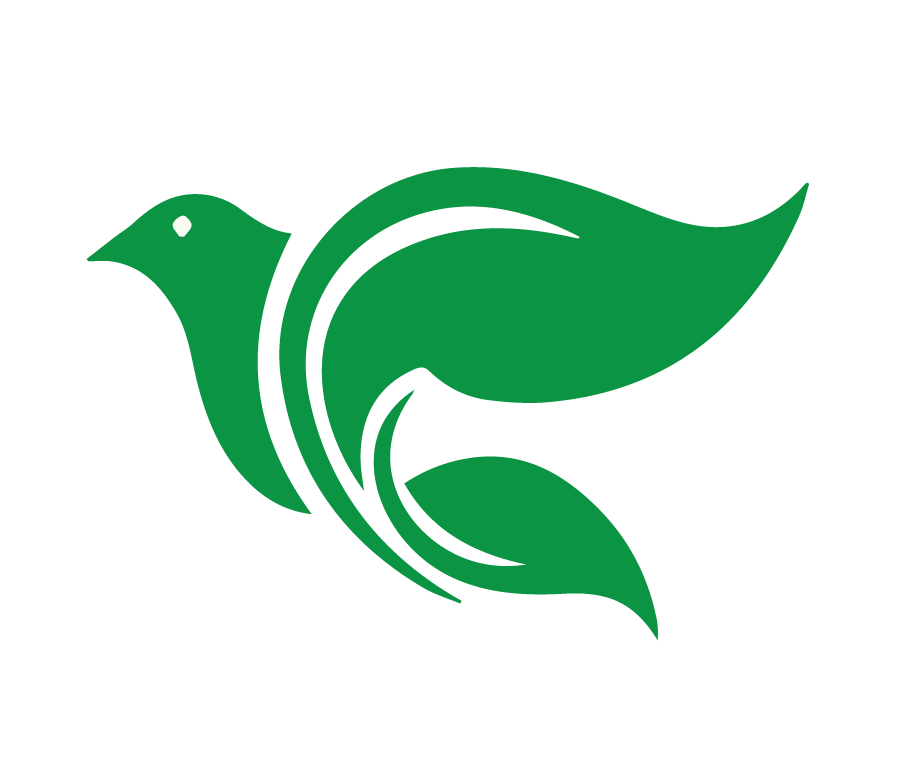 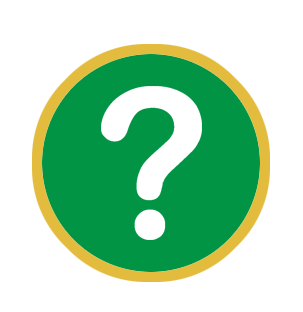 ¿Preguntas?
[Speaker Notes: Preguntas. Tómese el tiempo para responder a cualquiera de las preguntas que los estudiantes puedan tener.]
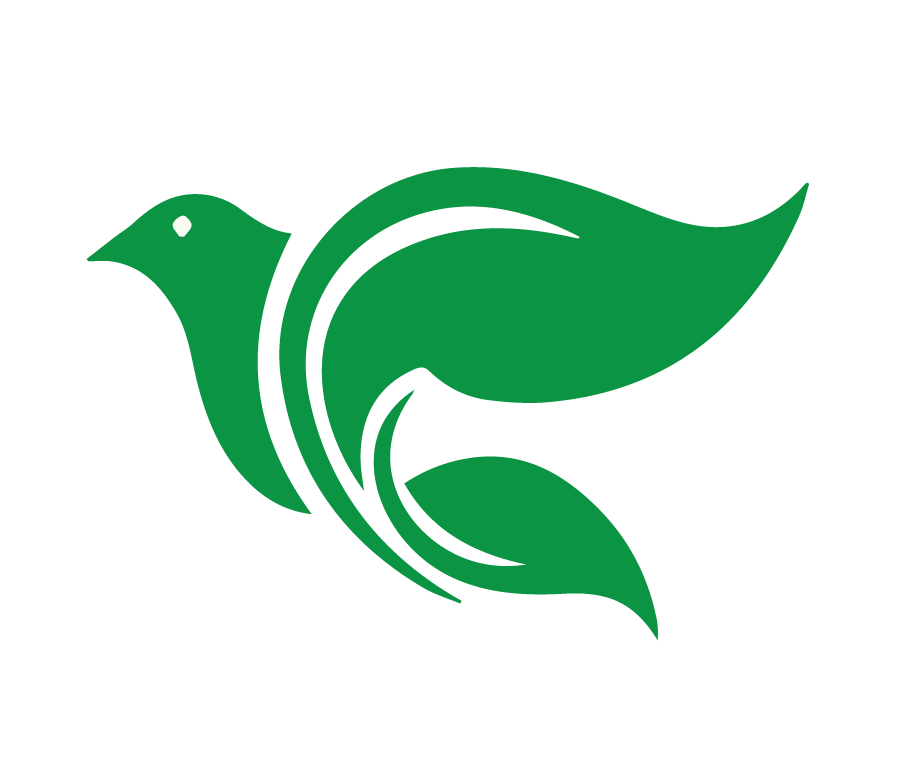 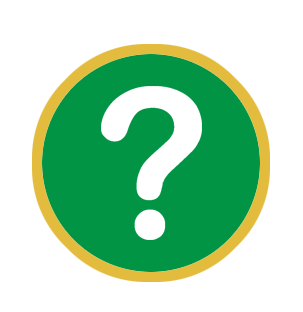 ¿Qué valor tienen estas confesiones de fe en las 
iglesias de hoy?
[Speaker Notes: Pregunta de discusión: Aunque algunas iglesias no usan los Credos, muchas sí lo hacen. ¿Qué valor tienen estas confesiones de fe en las iglesias de hoy? Deje que los estudiantes respondan. Luego, comparte lo siguiente:
Todavía cumplen el doble propósito mencionado anteriormente: proteger y promover la verdad.
Protegen la verdad. Aunque originalmente fueron escritos contra errores que existieron hace siglos, los mismos errores todavía existen hoy. Los Testigos de Jehová, por ejemplo, todavía enseñan lo que enseñó Arrio: que Jesús no es Dios verdadero, sino que fue creado por Dios Padre. Los pentecostales de la unidad aún enseñan que Dios no es trino, lo cual refuta claramente el Credo de Atanasio.
También siguen promoviendo la verdad. Todavía son bosquejos útiles que se pueden usar para enseñar a las personas que son nuevas en la fe las verdades básicas de las Escrituras. Proclamarlos juntos en adoración regularmente no solo nos recuerda las verdades que nos unen, sino que también sirve para grabar estas verdades en nuestra memoria desde una edad temprana.]
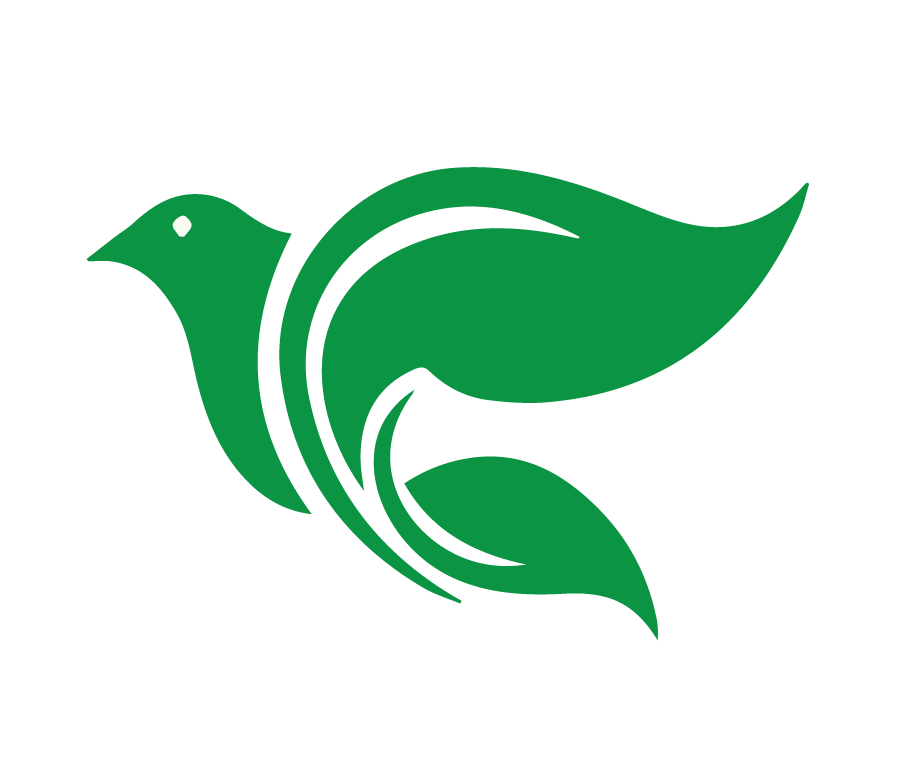 Otros escritos 
confesionales luteranos
La Confesión de Augsburgo y su Apología (1531)
Los Artículos de Esmalcalda (1537)
El catecismo mayor y menor de Lutero
La Fórmula de Concordia (1577)
En esto creemos
[Speaker Notes: Otros escritos confesionales luteranos: Si hay tiempo, debe mencionar que hay otros escritos confesionales a los que nos adherimos en Academia Cristo. La mayoría fueron escritas durante o poco después de la Reforma, para proclamar las verdades de la Biblia y defenderlas contra los errores tanto del catolicismo como de las iglesias protestantes en su época.
La Confesión de Augsburgo y su Apología (1531). Cuando crecía el número de ciudades alemanas que se convertían al luteranismo, el emperador Carlos V trató de mantener la unidad en el Sacro Imperio Romano Germánico convocando una asamblea en la ciudad de Augsburgo. Aunque buscó restar importancia a las diferencias doctrinales entre luteranos y católicos, los luteranos aprovecharon la oportunidad para confesar su fe. La Confesión de Augsburgo fue escrita por un teólogo luterano llamado Philip Melanchthon. Cuando los teólogos católicos escribieron una refutación a esta confesión, Melanchthon también escribió su apología (defensa).
Los Artículos de Esmalcalda (1537). En preparación para un concilio general de la iglesia, príncipes alemanes luteranos pidieron a Lutero escribir una explicación de lo que creemos y enseñamos los luteranos. Aunque el concilio nunca se hizo, el documento ayudó a unir las iglesias luteranas en la doctrina bíblica. 
El catecismo mayor y menor de Lutero. El catecismo mayor y menor fueron escritos para ayudar a padres e hijos de familias a aprender las verdades básicas de la fe. La necesidad para ellos era grande: Hicieron una investigación del nivel de conocimiento bíblico en las iglesias, y hallaron que muchos pastores ni sabían por memoria los 10 mandamientos. Estos documentos fueron escritos para promover la verdad.
La Fórmula de Concordia (1577). Después de la época de Lutero, 1577, estaba en peligro perderse las verdades de la reforma. Se promovía una unidad entre luteranos y reformados que estaba poniendo en riesgo la sana doctrina. Este documento fue escrito por teólogos laicos, en tesis y antítesis – es decir, esto creemos, y esto no (sobre enseñanzas falsas comunes en esos tiempos).
"En esto creemos" - Este es un ejemplo de un escrito confesional reciente producido por nuestro cuerpo eclesiástico. Organiza las verdades de la Palabra de Dios en categorías, citando escrituras para apoyar lo que creemos.
El maestro puede mostrar a los estudiantes dónde pueden acceder a estos escritos confesionales, si están interesados en leerlos. Los siguientes enlaces proporcionan acceso:
Catecismo Menor: https://www.academiacristo.com/Biblioteca-Teologica/Catecismo-Menor-de-Lutero
Libro de Concordia: https://escriturayverdad.cl/?page_id=225 
En esto creemos:        https://www.academiacristo.com/Biblioteca-Teologica/En-Esto-Creemos]
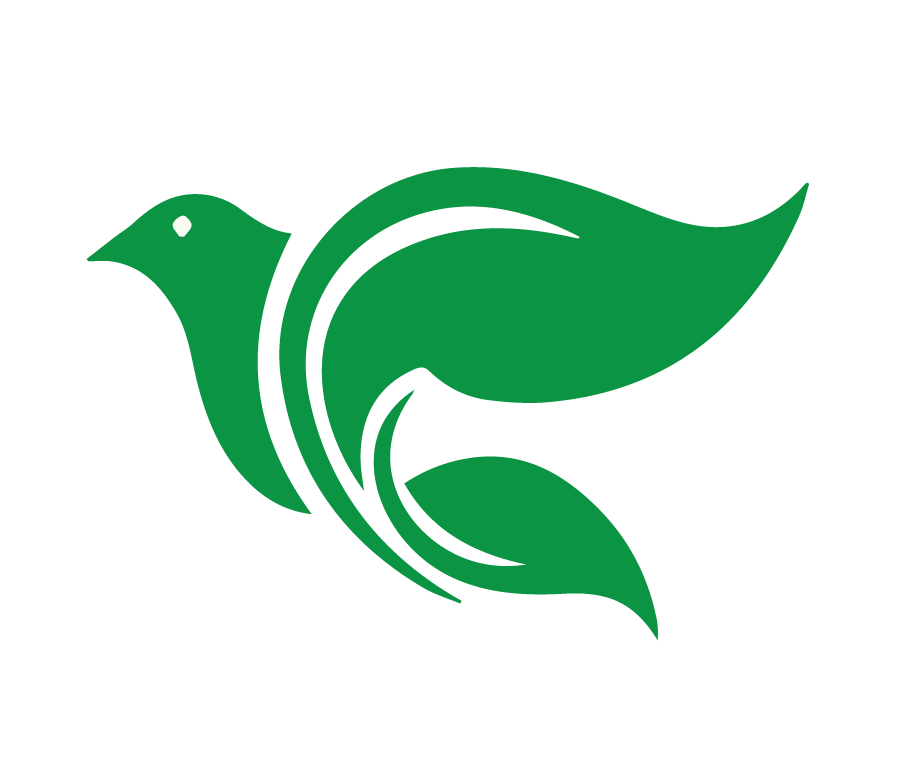 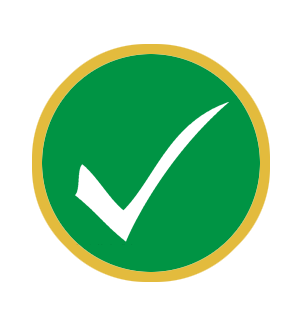 Tarea
en el grupo de WhatsApp
[Speaker Notes: Conclusión:
Repasar los objetivos de la lección.
Tarea:
Mire el video 8.
Responda las preguntas adjuntas:
¿Qué es el compañerismo espiritual?
¿Qué bendiciones dice la Biblia que disfrutamos como resultado de nuestra unidad 
en la fe?
¿Cómo quiere Dios que preservemos las bendiciones de compañerismo espiritual?
Lea Hechos 2:41-47.]
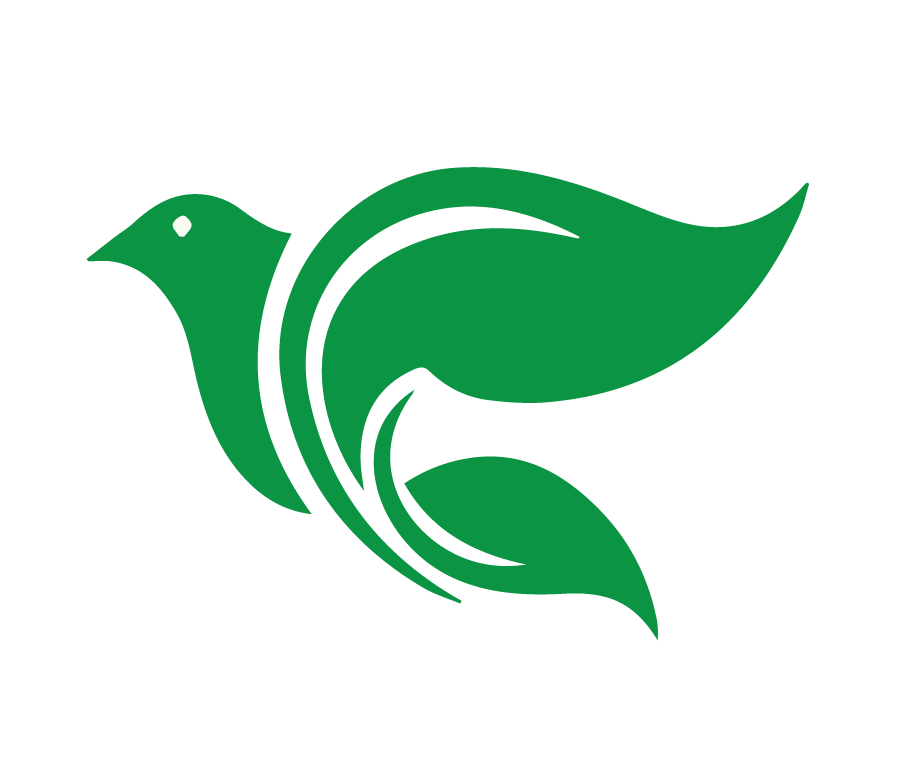 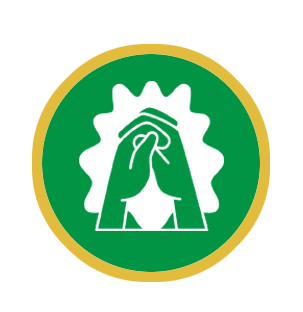 Oración
[Speaker Notes: Oración de clausura]
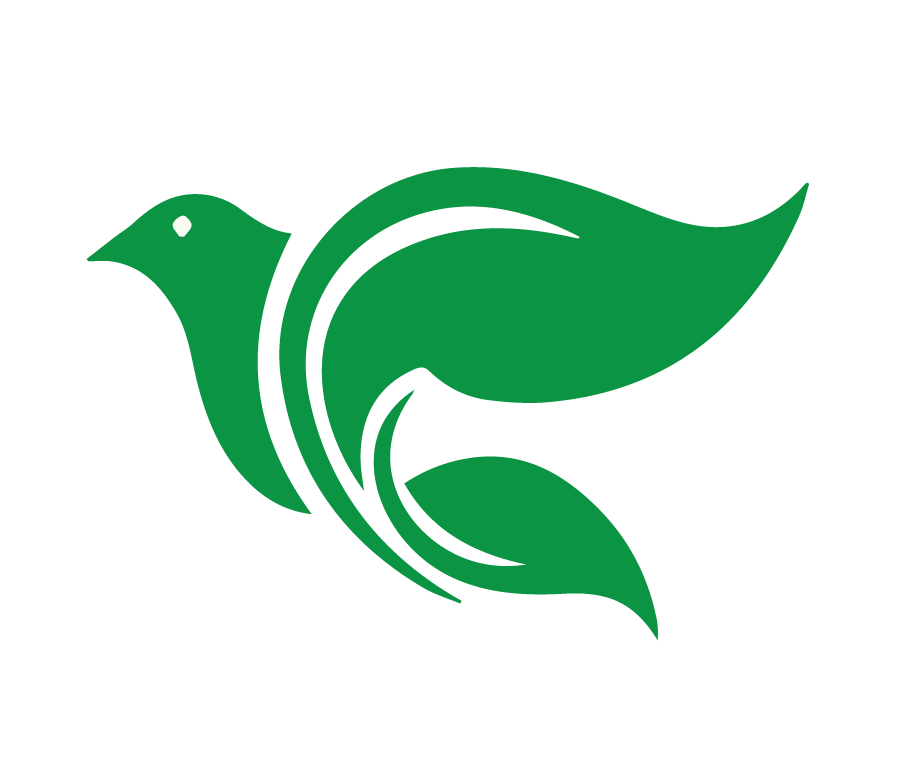 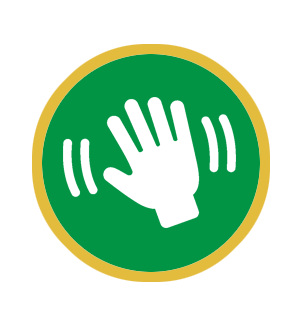 Despedida
[Speaker Notes: Despedida]
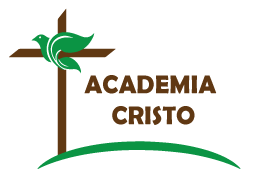 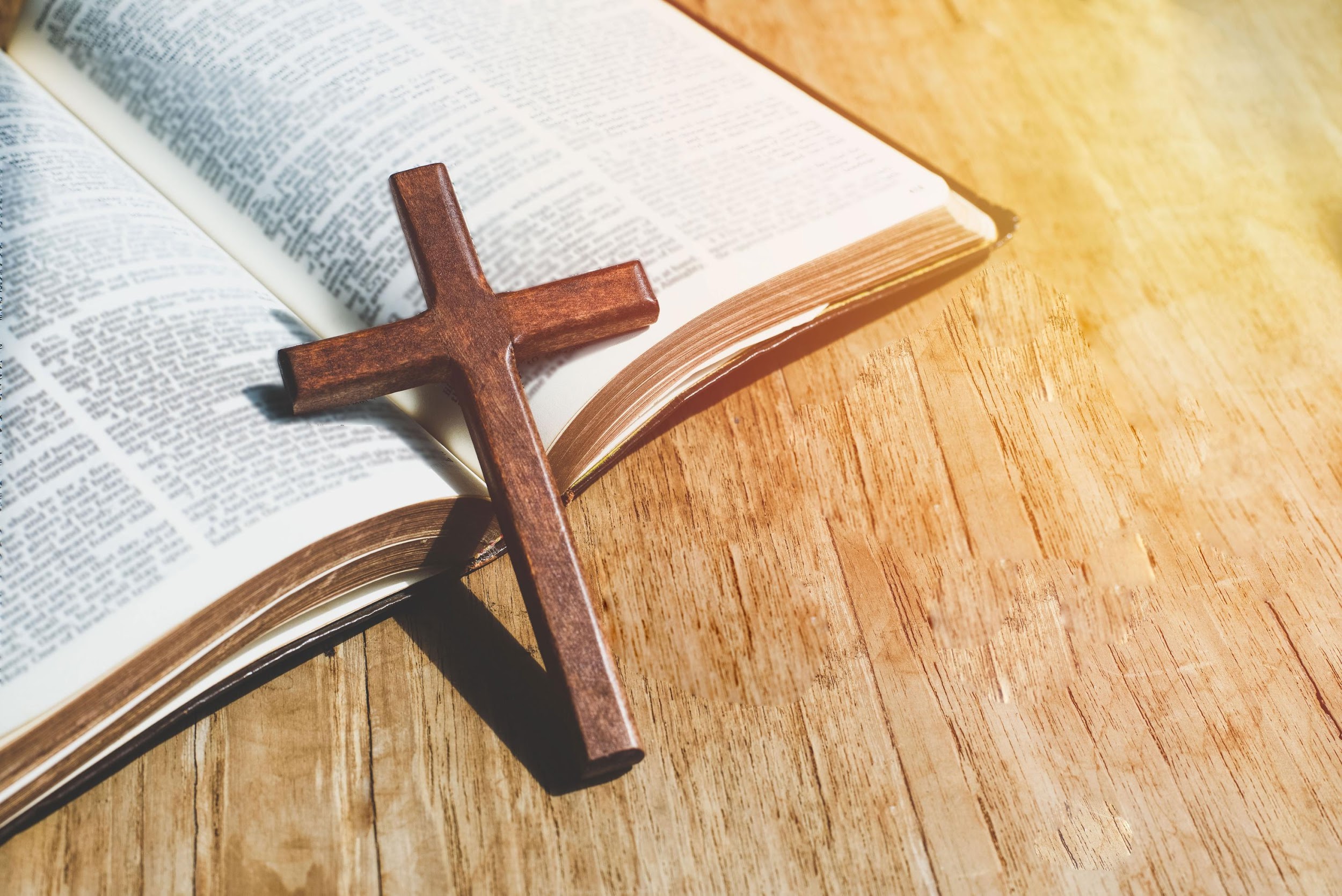 ACADEMIA
CRISTO
[Speaker Notes: Información adicional para el maestro: Temas que pueden surgir durante la clase: Escritos confesionales protestantes (la Confesión de Fe de Westminster, el Catecismo de Heidelberg, etc.)]